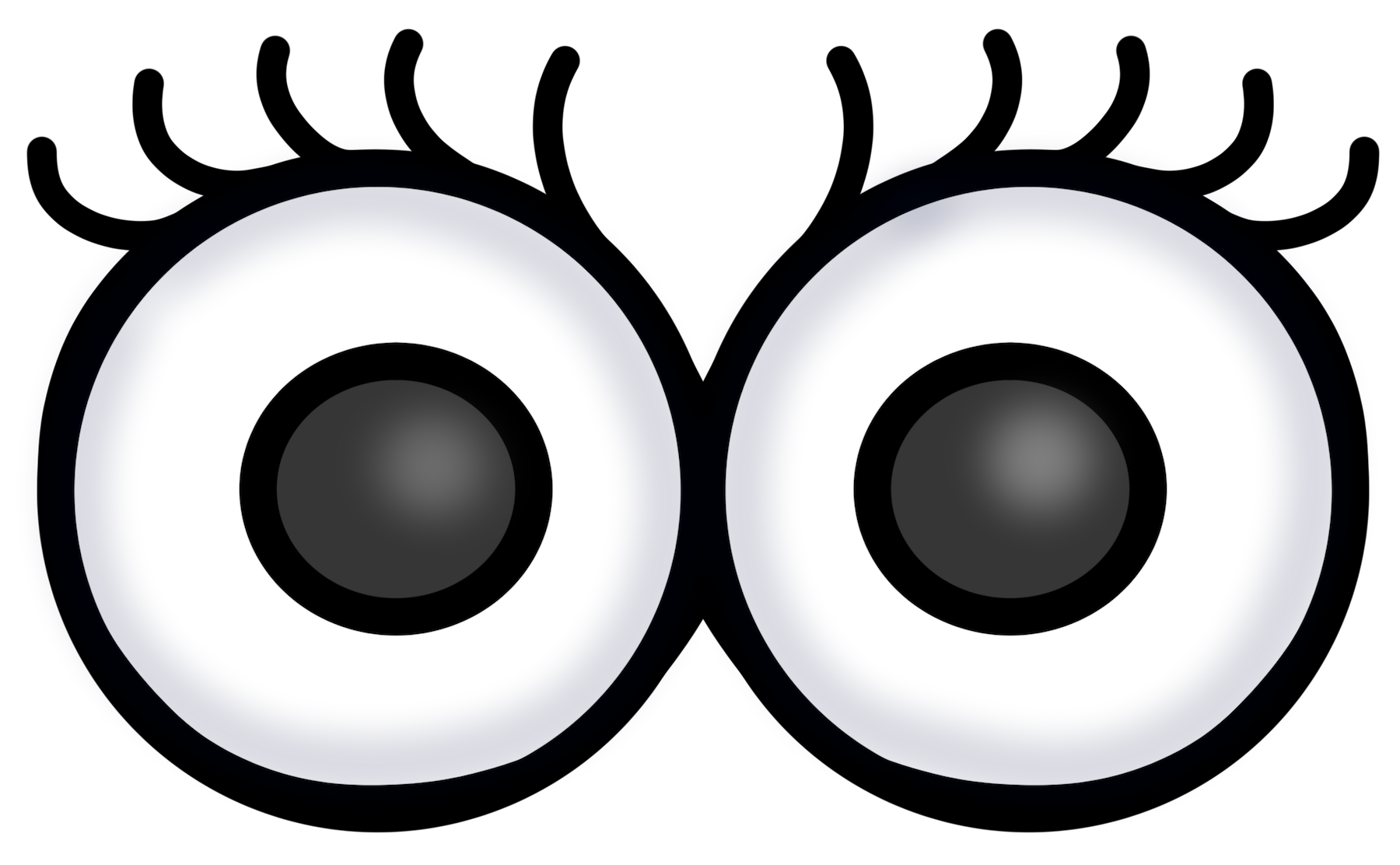 VEO QUE……
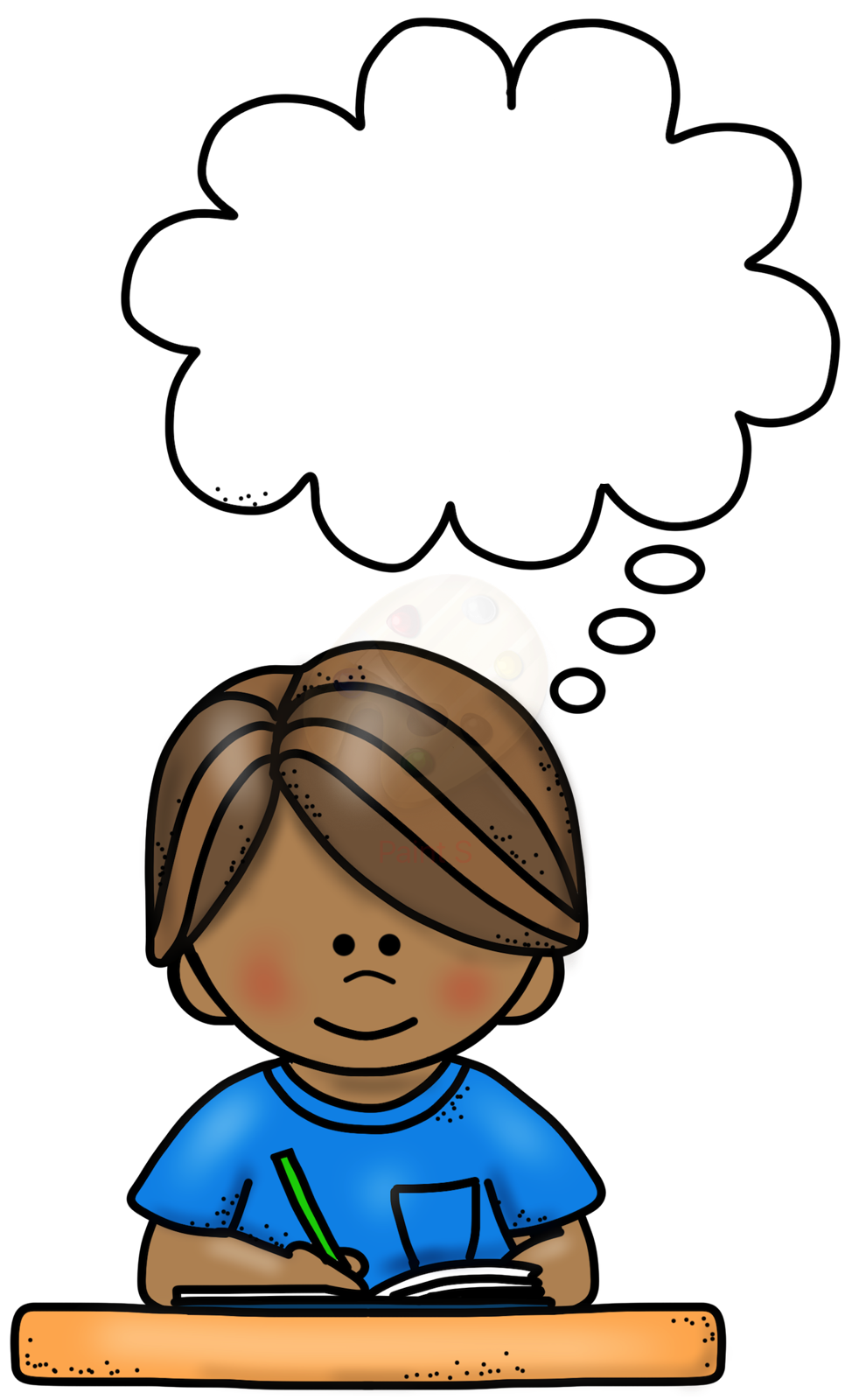 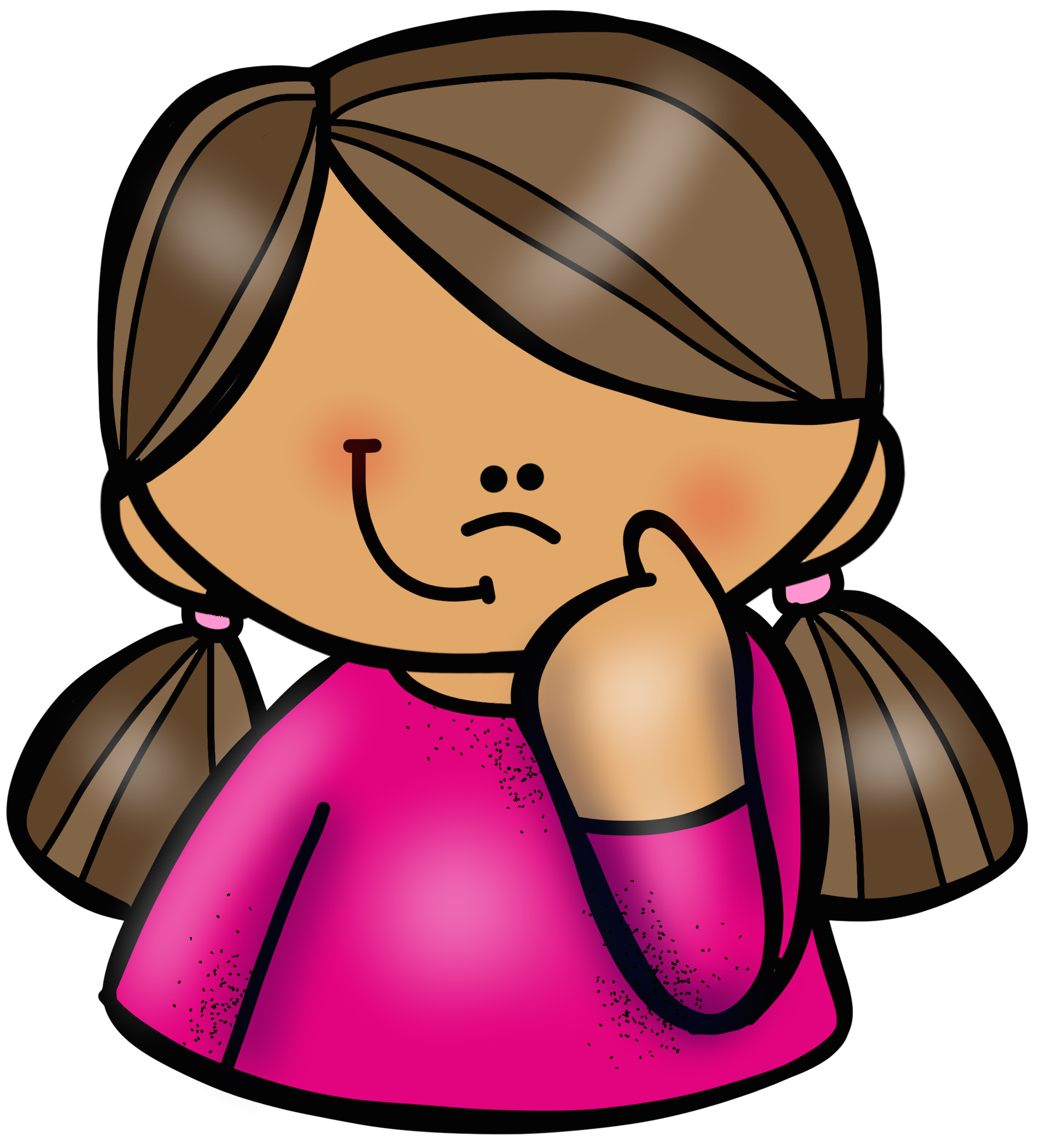 FOTO O TARJETA

AQUI
YA SE QUE…
IMAGINO QUE…
DEDUZCO QUE …
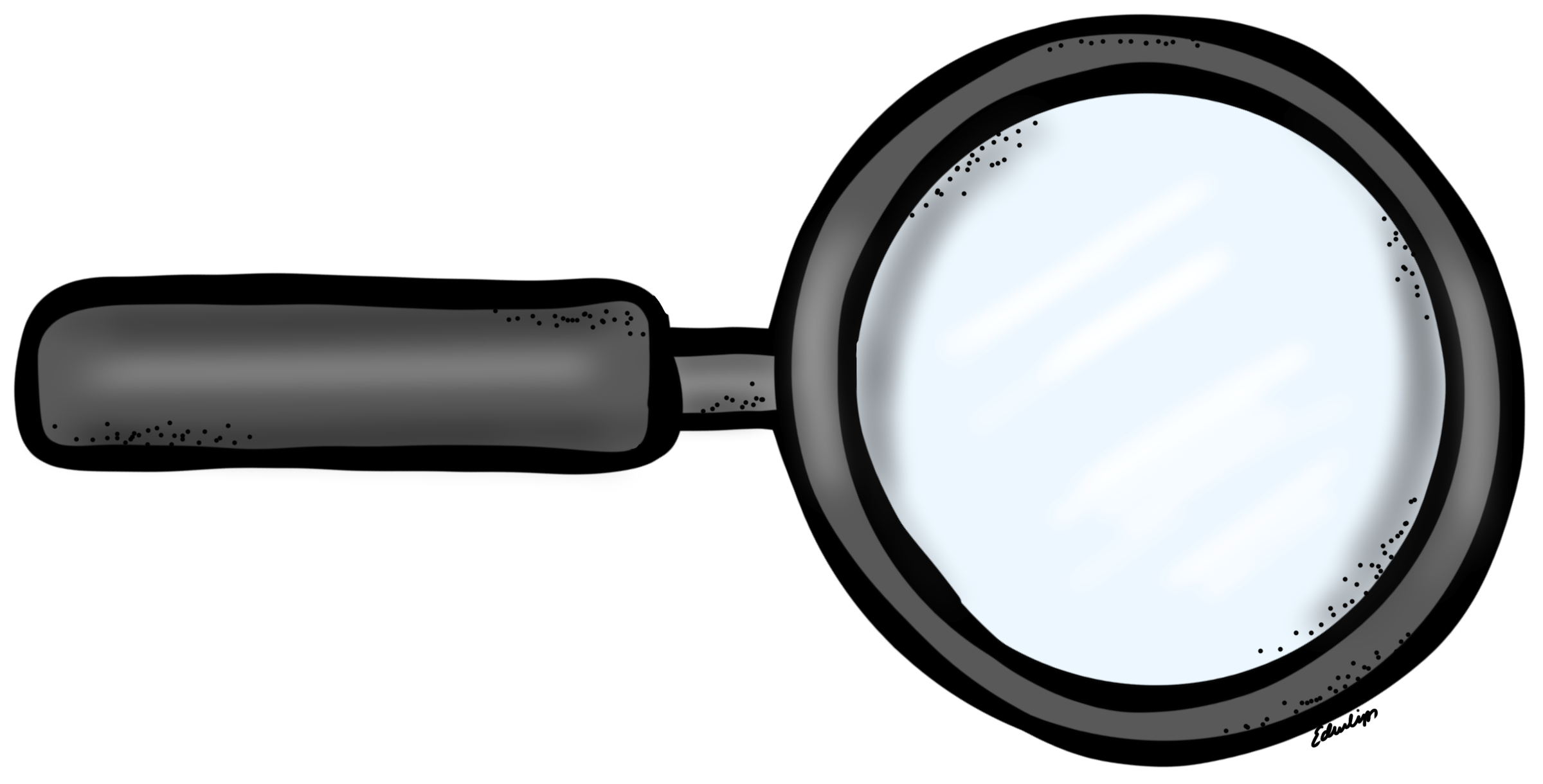 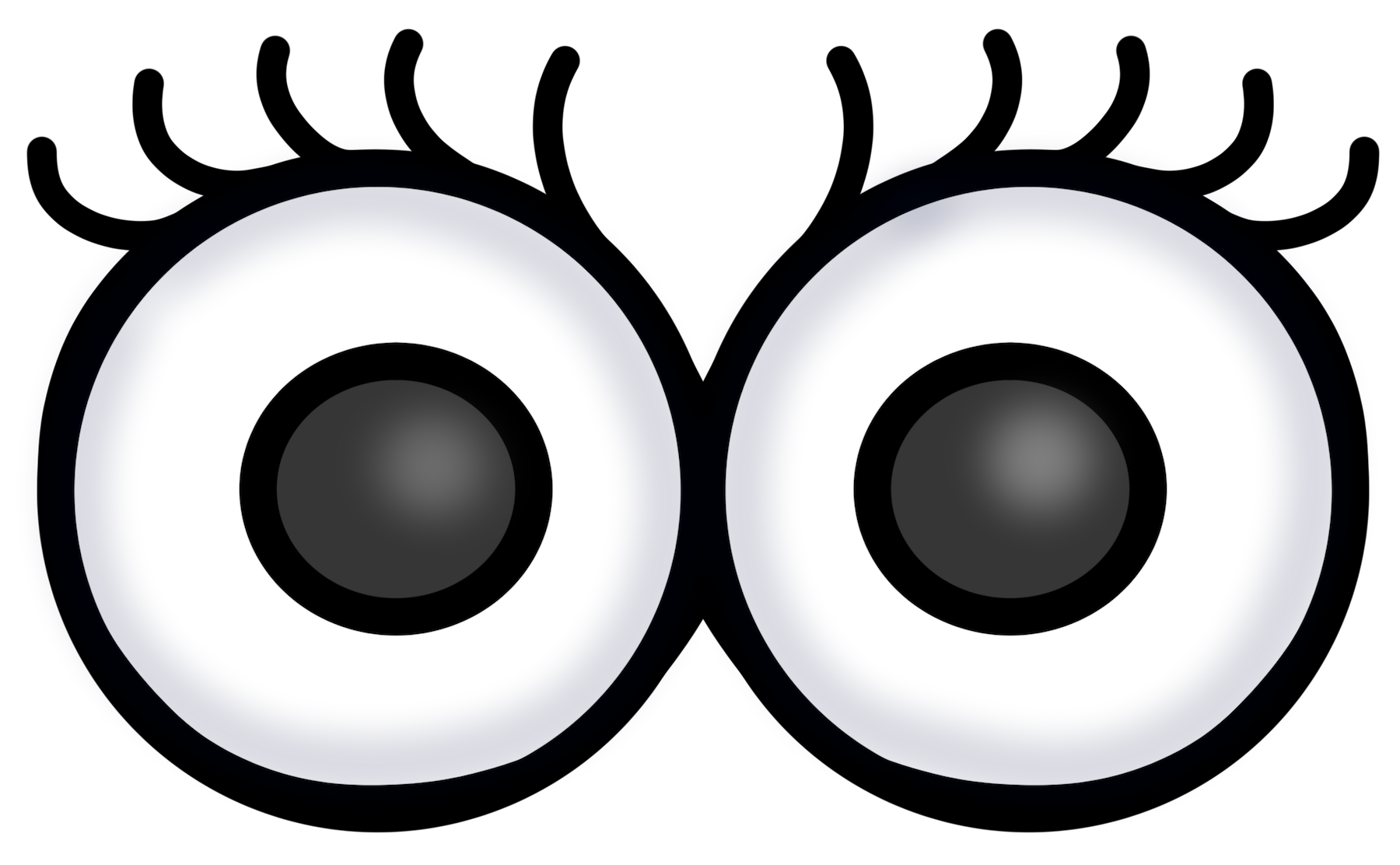 VEO QUE……
Veo que hay una niña muy contenta con una copa en la mano.
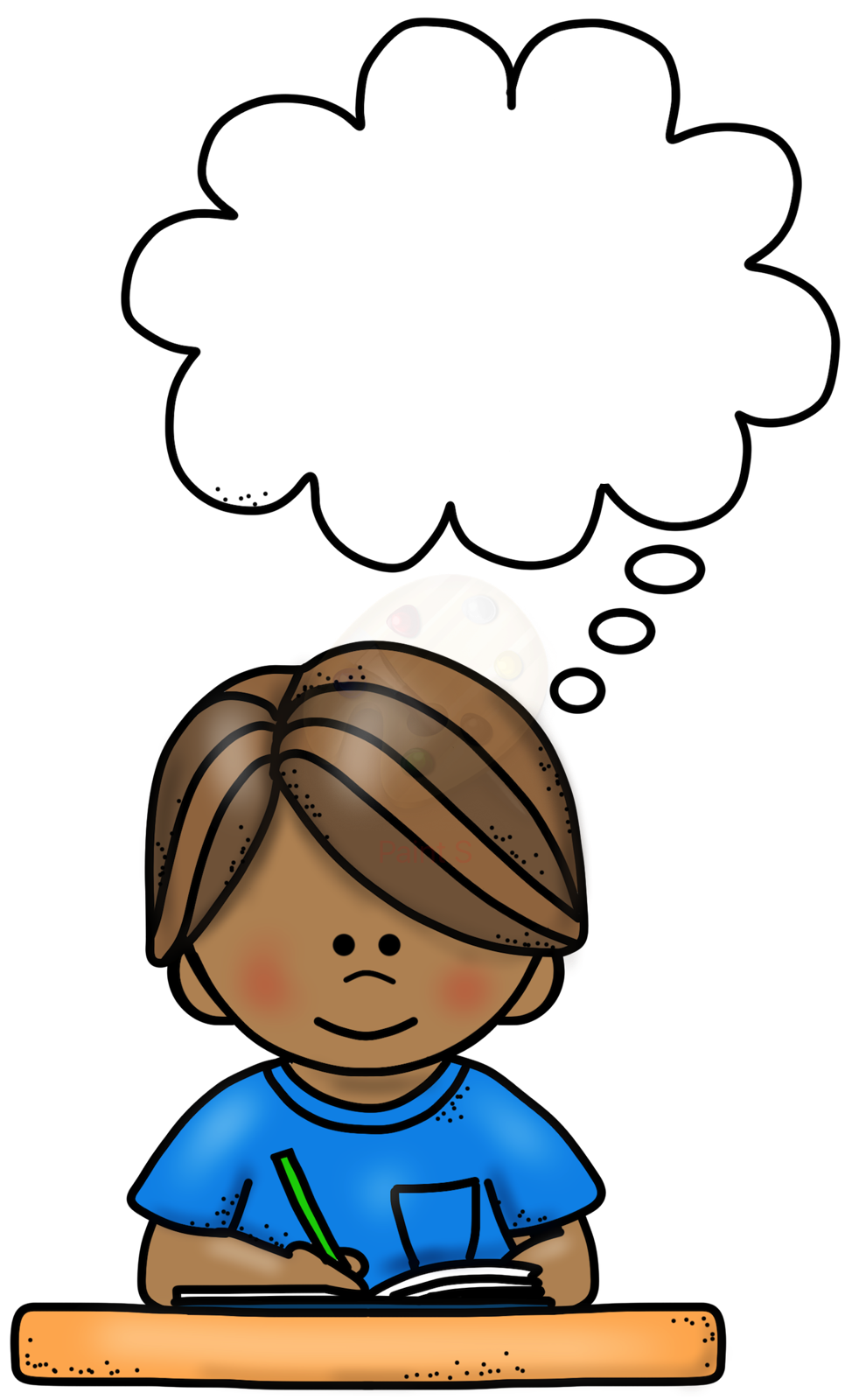 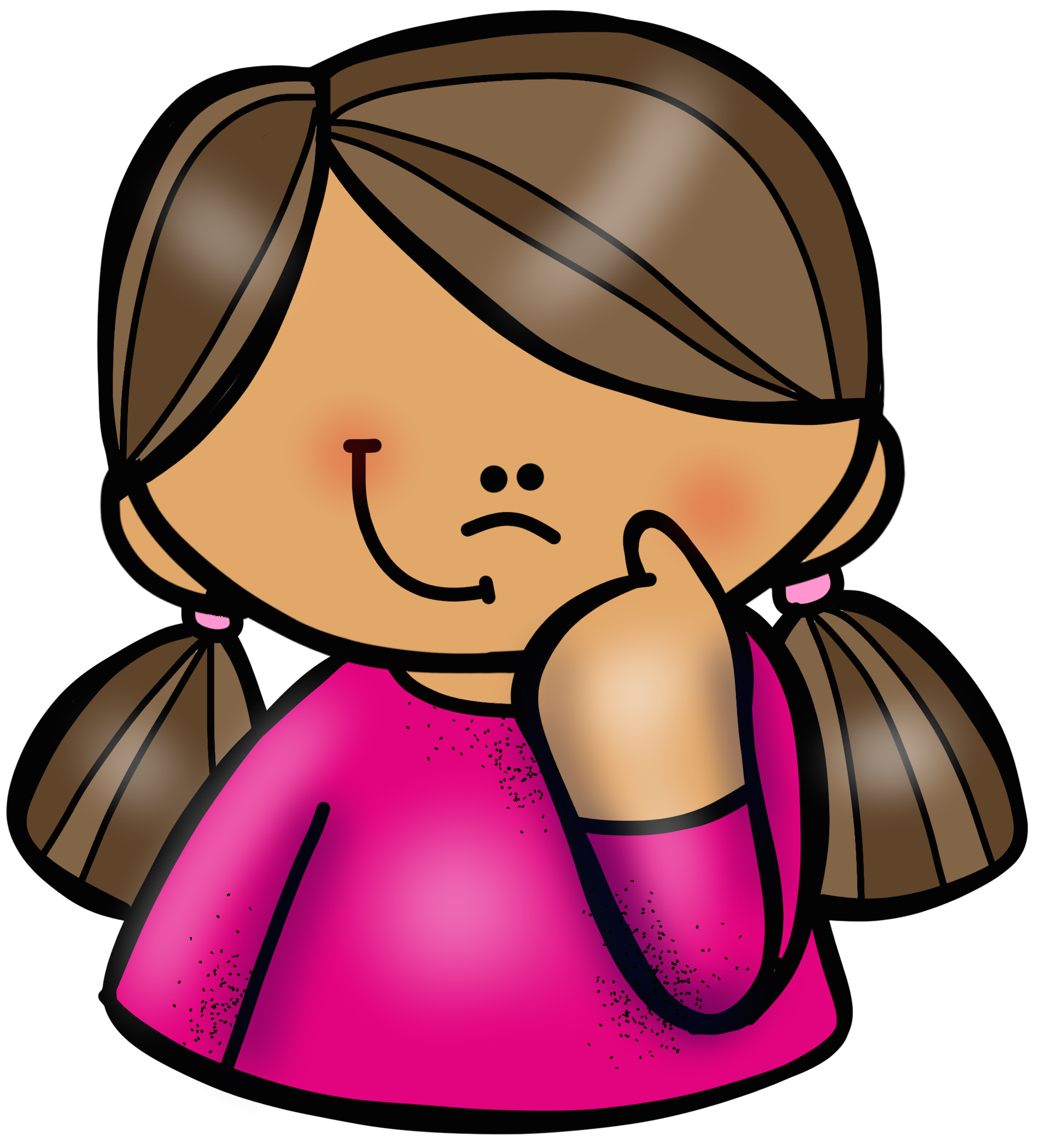 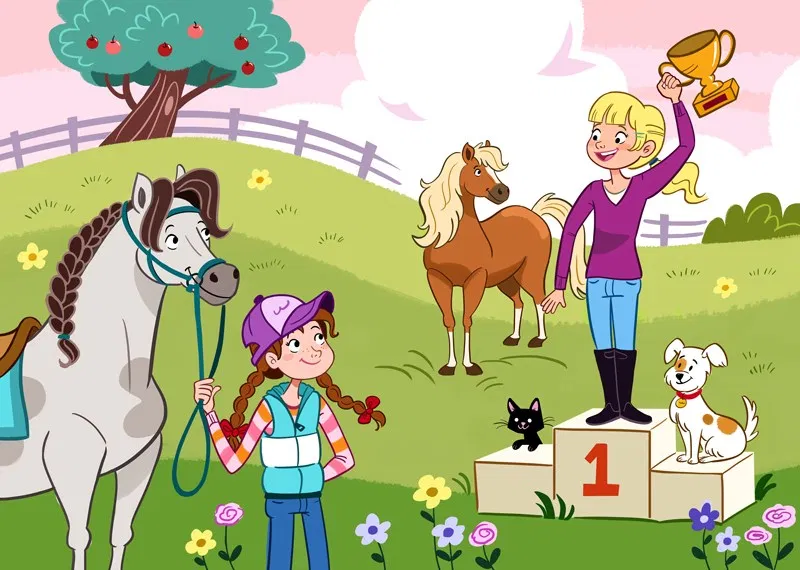 FOTO O TARJETA

AQUI
IMAGINO QUE…
YA SE QUE…
Que si me 
esfuerzo para conseguir algo me pongo muy
Contenta.
Que lo va a
Celebrar.
DEDUZCO QUE …
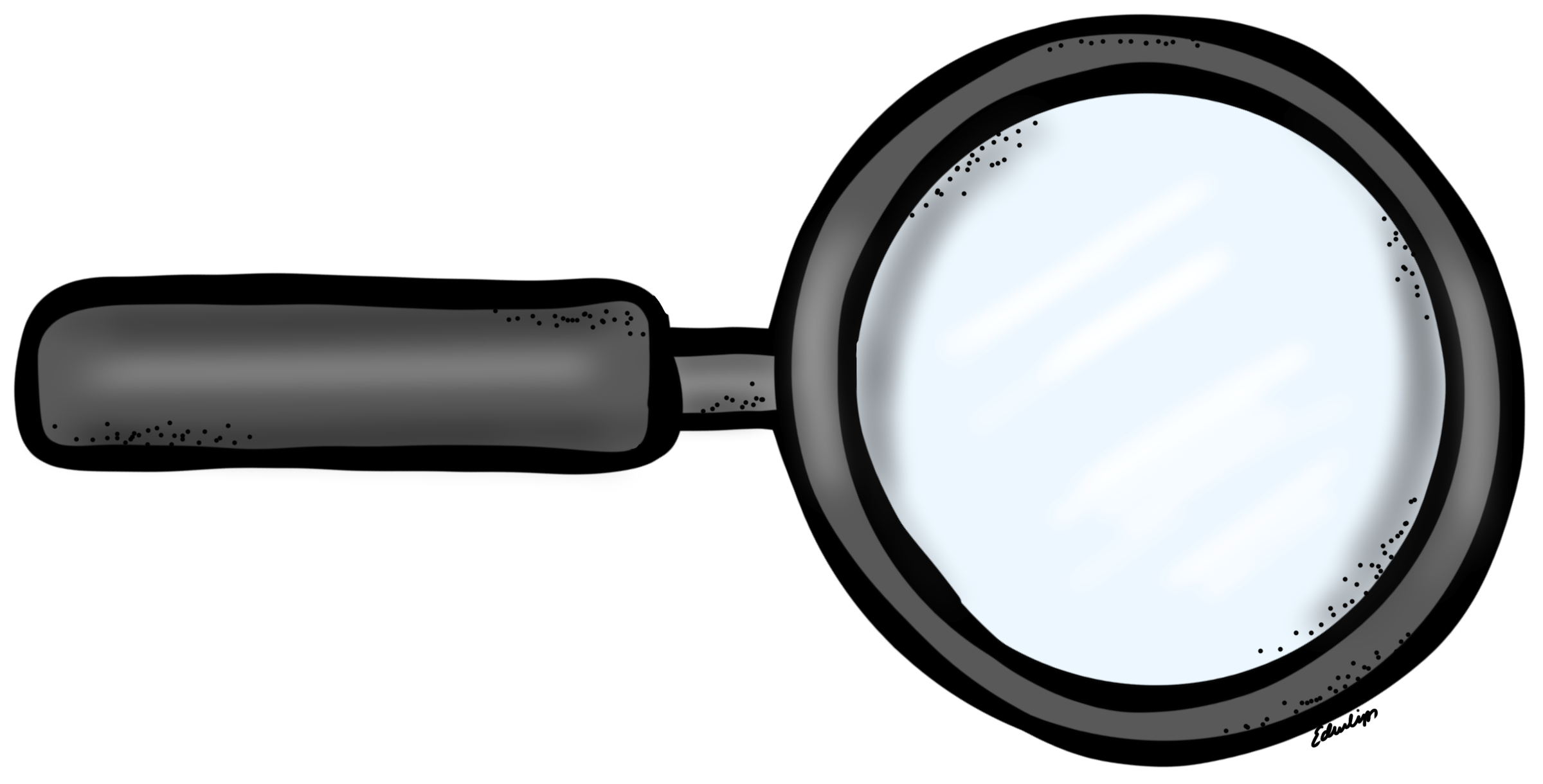 Que esta feliz porque ha ganado
Una competición.